Zaawansowana administracja systemem operacyjnym GNU/Linux
Rozkładanie obciążenie przy pomocy HAProxy
Wykład: Mateusz Dampc, Aplitt sp. z o.o
mateusz.dampc@aplitt.pl
HAProxy – loadbalancer HTTP(S)
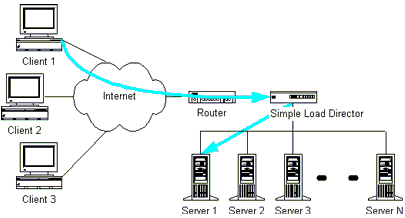 Działa na warstwie 4 lub 7
Warstwa 4 – transportowa – TCP
Warstwa 7 – aplikacyjna – HTTP/HTTPS


Rozkłada ruch sieciowy na kilka serwerów

Instalacja:
yum install haproxy
systemctl enable --now haproxy
Plik konfiguracyjny /etc/haproxy/haproxy.cfg
Rozkładanie obciążenie przy pomocy HAProxy
2
Model ISO/OSI
Rozkładanie obciążenie przy pomocy HAProxy
3
Plik konfiguracyjny
Plik konfiguracyjny składa się z 4 sekcji:
Global – podstawowe parametry uruchomieniowe
Defaults – domyślne ustawienia (timeouty, statystyki itp.)
Frontend – sekcja nasłuchująca „wyłapująca ruch”
Backend – sekcja przekierowująca ruch na serwery
Rozkładanie obciążenie przy pomocy HAProxy
4
Plik konfiguracyjny – sekcja global
chroot		/var/lib/haproxy		# katalog roboczy aplikacji
pidfile		/var/run/haproxy.pid	# ścieżka do PID aplikacji
maxconn	4000				# maksymalna ilość połączeń
user		haproxy			# użytkownik na którym działa 							    haproxy
group		haproxy			# grupa, na której działa 								   haproxy
Rozkładanie obciążenie przy pomocy HAProxy
5
Plik konfiguracyjny – sekcja defaults
mode		http				# Tryb – HTTP lub TCP
stats		enable			# uruchomienie statystyk
stats refresh	30s				# odświeżanie statystyk co 30s
stats 		show-node			# Wyświetl nazwę serwera, na 							    którym działa aktualnie 							    haproxy
stats uri	/stats				# URL do statystyk
stats auth	stats:stats123		# użytkownik i hasło do 								   podglądu statystyk
Rozkładanie obciążenie przy pomocy HAProxy
6
Plik konfiguracyjny – sekcja frontend
frontend	http				#  nazwa frontendu
bind		192.168.1.2:80			# wyłap ruch z adresu IP i z 							    konkretnego portu
acl	wymus_jeden	url_sub jeden		# ACL 1
acl	wymus_dwa	url_sub	dwa		# ACL 2
use_backend backend-1 if wymus_jeden	# operacja dla ACL 1
use_backend backend-2 if wymus_dwa	# operacja dla ACL 2
default_backend http-backend		# domyślny backend (jeśli powyższe 						    nie zostaną spełnione)
Rozkładanie obciążenie przy pomocy HAProxy
7
Plik konfiguracyjny – sekcja backend
backend	http-backend		#  nazwa backendu
mode	http				# tryb pracy
balance	round-robin			# sposób przekierowania 							    (loadbalancing)
server backend1 16.0.0.1:8080 check maxconn 5000 	# Definicja 									    przekierowania na 								    serwer
server backend1 16.0.0.2:8080 check maxconn 5000 	# Definicja 									    przekierowania na 								    serwer
backend backend-1
mode http
server backend-1 16.0.0.1:8080 check maxconn 5000
backend backend-2
mode http
server backend-2 16.0.0.2:8080 check maxconn 5000
Rozkładanie obciążenie przy pomocy HAProxy
8
Informacje ogólne
ACL – Access Control List – definiuje przekierowania na podstawie określonych reguł, bądź parametrów, np. url_sub – treść URL w żądaniu, cookie – po ciasteczku, itd.

Wytłumaczenie sekcji backend – definicja serwera:
Server	backend-1	16.0.0.1:8080	check	maxconn	5000
	<nazwa>	<adresIP:port>	<sprawdzaj>	<max ilość połączeń>
Statystyki: http://<adres IP serwera>/stats:
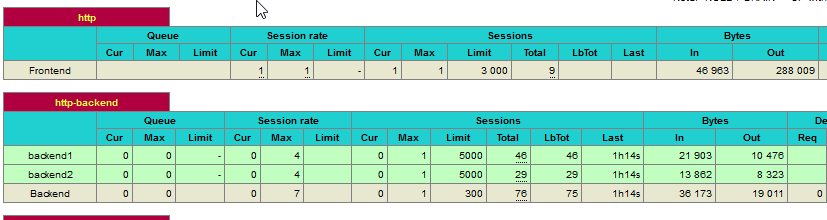 Rozkładanie obciążenie przy pomocy HAProxy
9
Zadanie
Zainstaluj haproxy, ustaw aby uruchamiało się razem z systemem.
Utwórz następującą konfigurację, aby spełniała poniższe założenia:
Pierwszy virtualhost w Apache (httpd): działający na porcie 8081, serwujący z katalogu /var/www/html/strona1, w którym ma być plik index.html o treści „vhost 1”
Drugi virtualhost w Apache (httpd): działający na porcie 8082, serwujący z katalogu /var/www/html/strona2, w którym ma być plik index.html o treści „vhost 2”
Haproxy ma nasłuchiwać na wszystkich adresach IP na Twoim serwerze (łącznie z 127.0.01), na porcie 81 oraz 82.
Przy połączeniu na port 81, połączenie ma być przekierowywane round-robin na port 8081 i 8082.
Przy połączeniu na port 82, połączenie ma być przekierowywane na port 8082.
Testy powyższej konfiguracji najlepiej robić curl’em:
curl http://127.0.0.1:81
Rozkładanie obciążenie przy pomocy HAProxy
10
Podsumowanie, pytania?
ul. Arkońska 6/A1
80-387 Gdańsk
Tel. +48 58 782 82 82
E-mail: kontakt@aplitt.pl
www.aplitt.pl